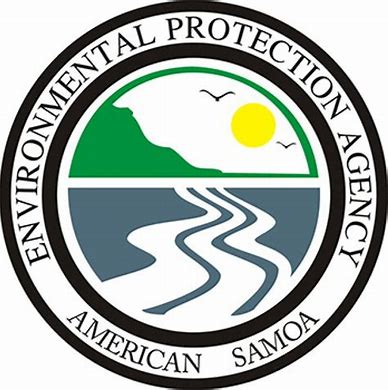 AS-EPA’SROLE IN STRENGTHENING DISASTER RESILIENCE
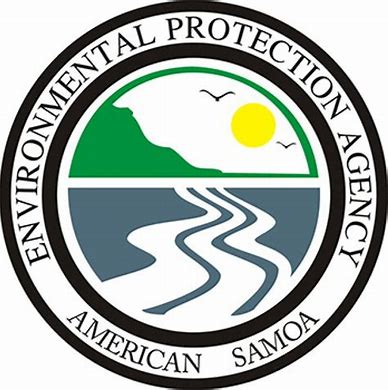 Regulatory Role:
Safe Drinking Water
Water Quality/Non-Point Source
Water Laboratory
HazMat/HazWaste
Pesticide
Air Quality
Solid Waste
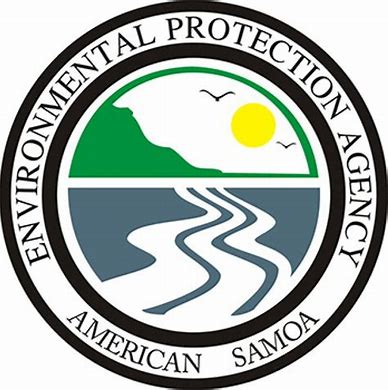 Strengthening Resilience 
Drinking Water and Waste Water Infrastructures through SRF
Conducting Laboratory Analysis of:- Drinking Water – Public Water System - Water Vending Machines - Beaches and Streams  
Resilience Through our Collaborative PNRS Work
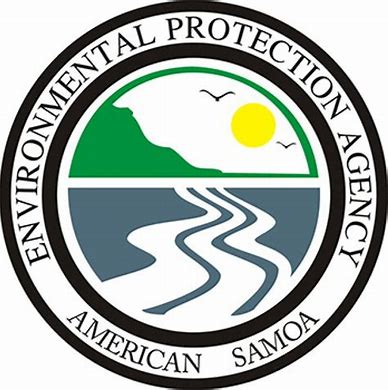 DISASTER MANAGEMENT RESPONSIBILITIES:
Drinking Water and Water Quality Laboratory Analysis:
Pre-disaster programs to secure drinking water resources
Post Disaster: Working with ASPA, water vending and bottling companies to ensure water is safe for public consumption
Hazardous Materials/Waste Response and Recovery:
Pre-disaster programs to ensure HazMat and chemicals are securely stored and Facility Response Plans are in place
During and Post Disaster: Working with HazMat Team to ensure chemical/petroleum spills and releases are contained